Transforming Healthcare 
Together Conference
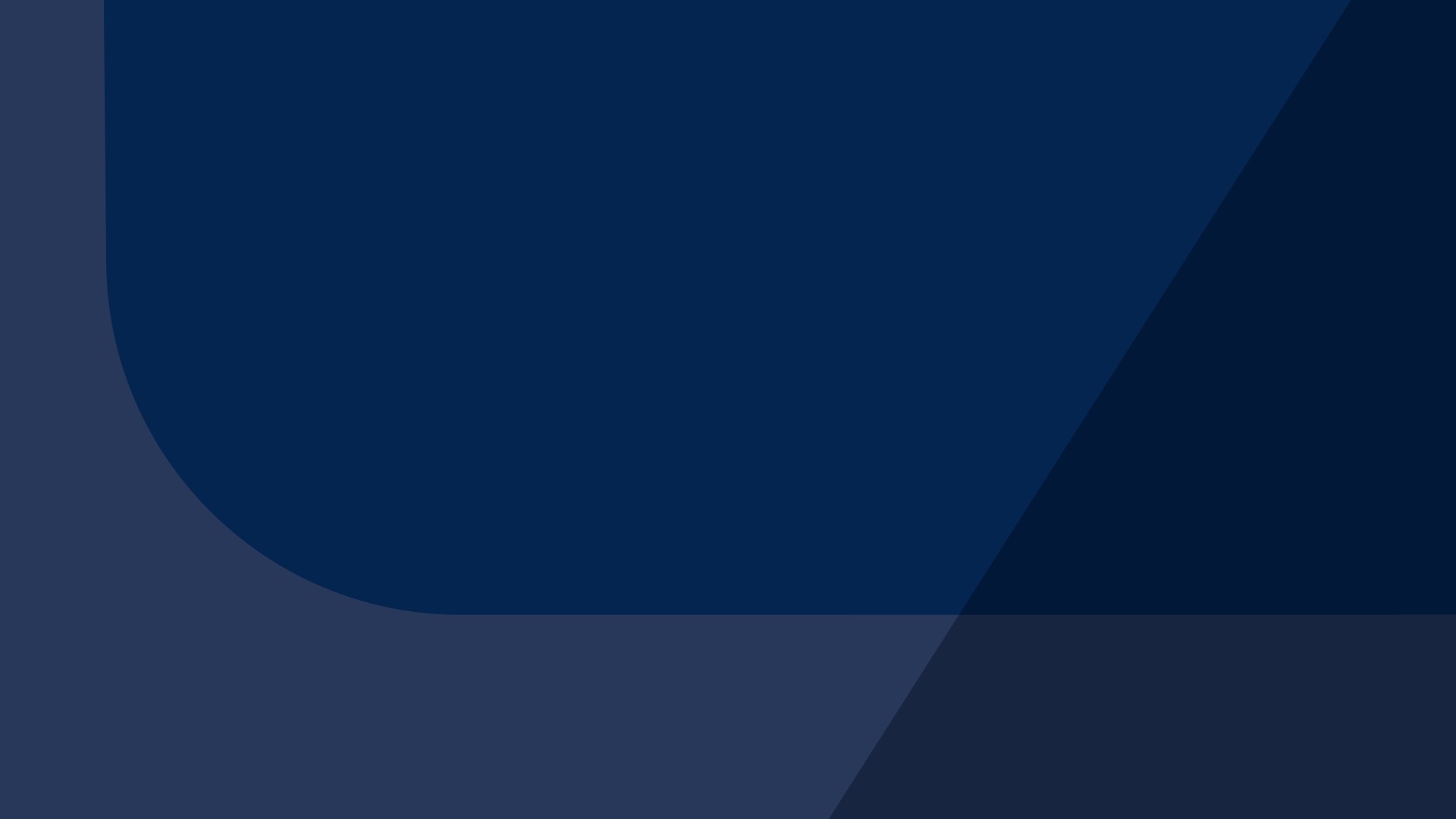 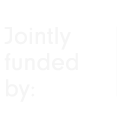 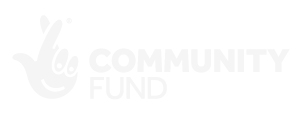 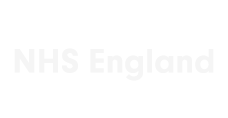 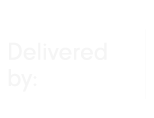 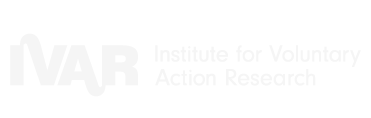 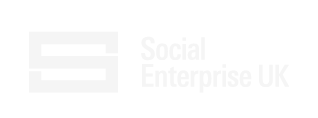 Welcome

Ben Cairns, Institute for Voluntary Action Research
Neil Churchill, NHS England
Jo Pritchard, Social Enterprise UK
Neil Churchill OBEDirector for Experience, Participation and Equalities
Transforming Healthcare Together
26th September 2019
Recognising the VCSE as key transformation partner
Presentation title
How we are supporting VCSE activity
‘Working to develop and maximise the contribution that the voluntary sector and volunteering can have on services, communities and individuals and system transformation’ 

Working with 20 VCSE Health and Wellbeing Alliance members
Working with 18 systems through Building Health Partnerships (jointly funded by National Lottery Big Community Fund)
Working with 9 systems with STP/ICS VCSE Leadership Accelerator programme and extending to another 12 systems – developing VCSE Alliances or groups at system and place level.
Support for VCSE engagement to 6-8 systems working in Primary Care Networks on Population Health Management
Alliance support to 5 systems
Transforming Healthcare Together – coaching, mentoring, workshops
STP/ICS Volunteering programme – open to all systems
Reducing barriers for VCSE partnership working
Presentation title
“Our partnership includes the voluntary sector because they are fundamental to our future success. The sector is embedded in communities and has the ability to bring insight, connection, capacity and innovation to what we do. This is essential in an era when we are joining up care to better meet the mental, physical and social needs of people”.
						
			        NHS colleague, West Yorkshire and Harrogate ICS
Presentation title
North Cumbria Stroke Prevention

215 people tested
43 referrals
200 people received advice
Bristol North East Somerset and Gloucestershire

Alliance formed
Funding for smaller VCSE organisations
2 yr action plan to support frailty
Population Health Management

Supporting VCSE in design and delivery in  primary care networks in 6-8 ICS
Staffordshire

End of Life Alliance supporting better care planning
Presentation title
[Speaker Notes: Building Health Partnerships Programme focuses on VCSE in a service design and delivery role.
 
North Cumbria – Prevention of Stroke
80% of strokes are avoidable and VCSE organisations in Copeland worked on a public health campaign and carried out health MOTs at community events. 
215 people were tested, 43 referrals were made to GPs or Pharmacists and 200 people received advice and information on stroke prevention.
 
In Wakefield - Preventing sight loss. 
50% of sight loss is preventable, VCSE organisations and community groups delivered awareness raising sessions using Eyes Right Toolkit. The toolkit is used by Carers Wakefield which provides this free eye screening for some of the 36,000 carers in the area routinely as part of its support work. This initiative is offering real benefits for local carers who often forget about their own health because they are too busy thinking about someone else’s.
 
STP/ICS Accelerator Programme focuses on the creation of VCSE alliances/partnerships
 
Staffordshire
Creation of an End of Life Care Alliance bringing 17 organisations VCSE organisations together. Other activity included a Community Development in End of Life Care Conference, workshops for members and training on Asset Based Community Development
 
Bristol, North East Somerset and Gloucestershire
An alliance has been developed and funding was made available to ensure smaller VCSE organisations could participate.  Impacts have included the creation of a VCSE involvement checklist and development of a 2-year action plan and supporting activity in the frailty workstream]
Learning about each other – how are we collaborating? 

Charlotte Pace, Institute for Voluntary Action Research
Helen Garforth, Institute for Voluntary Action Research
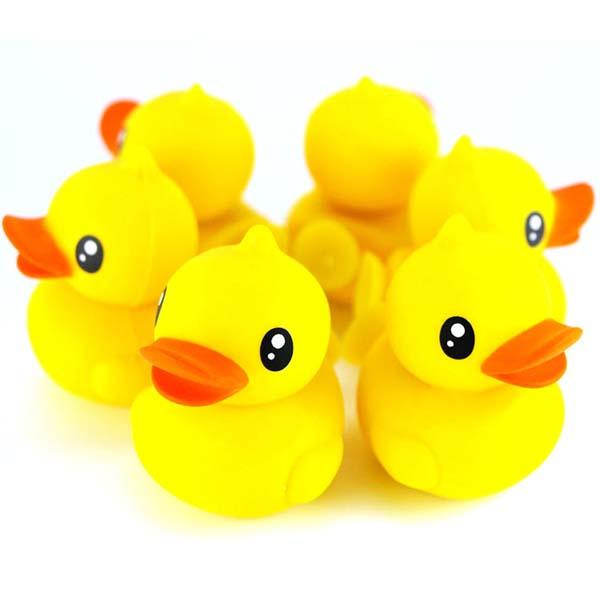 “What big challenge or question do you bring to this gathering?”

“What do you hope to get from AND give to, this group here today?”
Everyone at once with the same amount of time

Everyone has an equal opportunity to contribute
“Talk to me about”
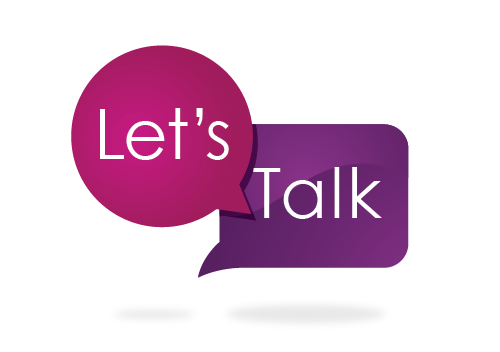 Refreshment break
Workshops 12:00 – 13:00
Lunch
Workshops 13:45 – 14:45
Refreshment break
Panel discussion

Chair: Ben Cairns, Institute for Voluntary Action Research

Neil Churchill, NHS England
Julie Clayton and Kevin Walsh, North Cumbria
Dipika Kaushal, West Yorkshire and Harrogate
Neil Greaves and Joe Hannett, Lancashire and South Cumbria
Thank you for coming
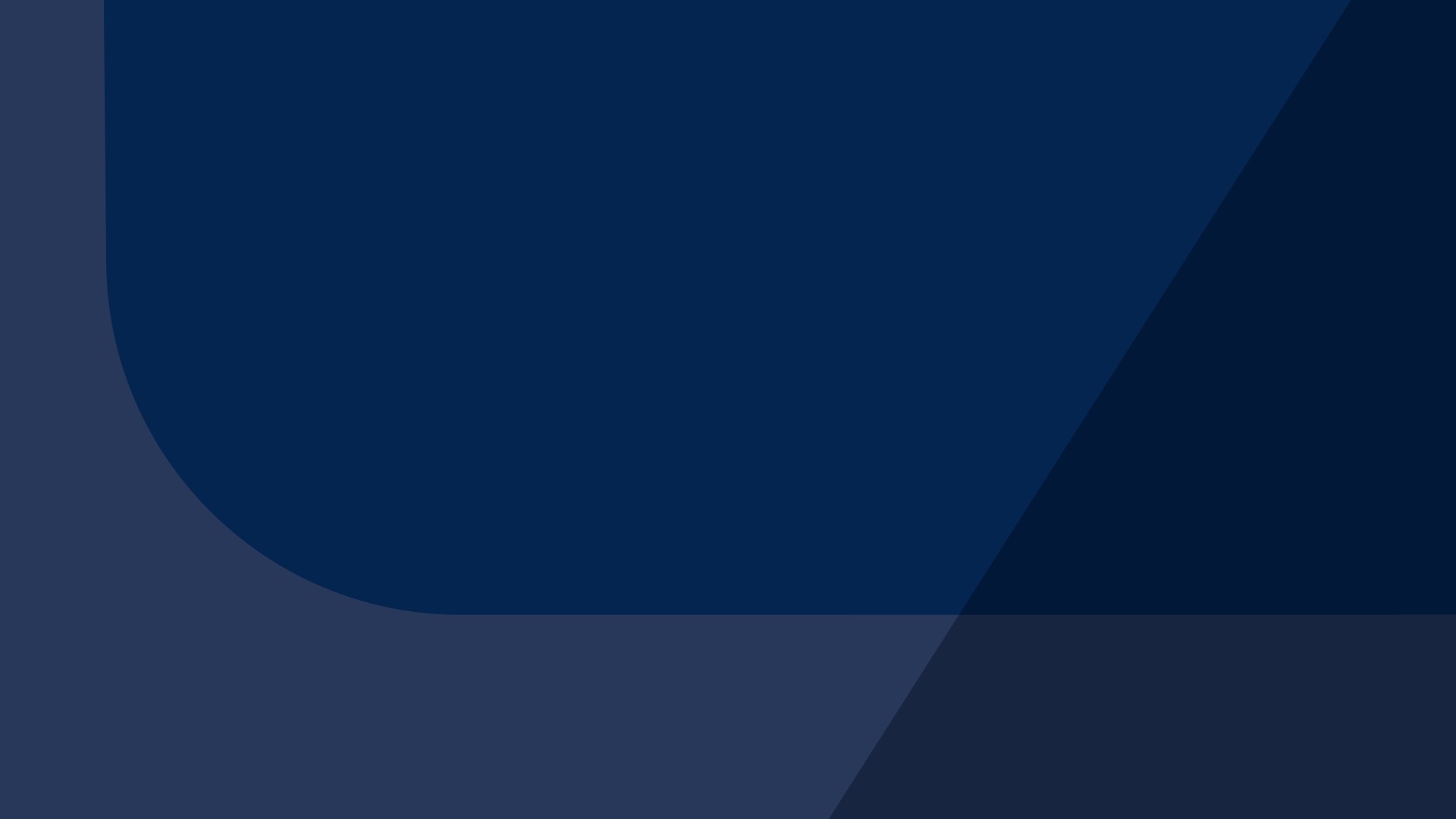 Access further support: 
www.ivar.org.uk/transforming-together
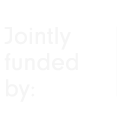 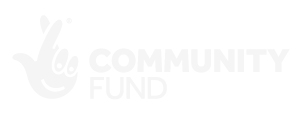 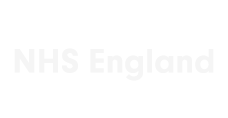 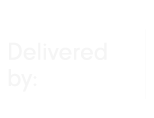 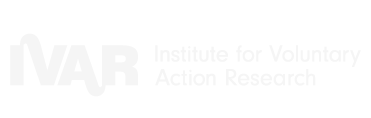 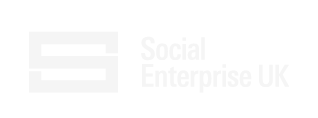